Warm Up
https://www.youtube.com/watch?v=ykKor95hcCs
Voice Commands
https://www.youtube.com/watch?v=SDT-QbFBLa0&list=PL9i6nLIBlfKvunIYrc60Hsw0vNQsANk5n&index=3
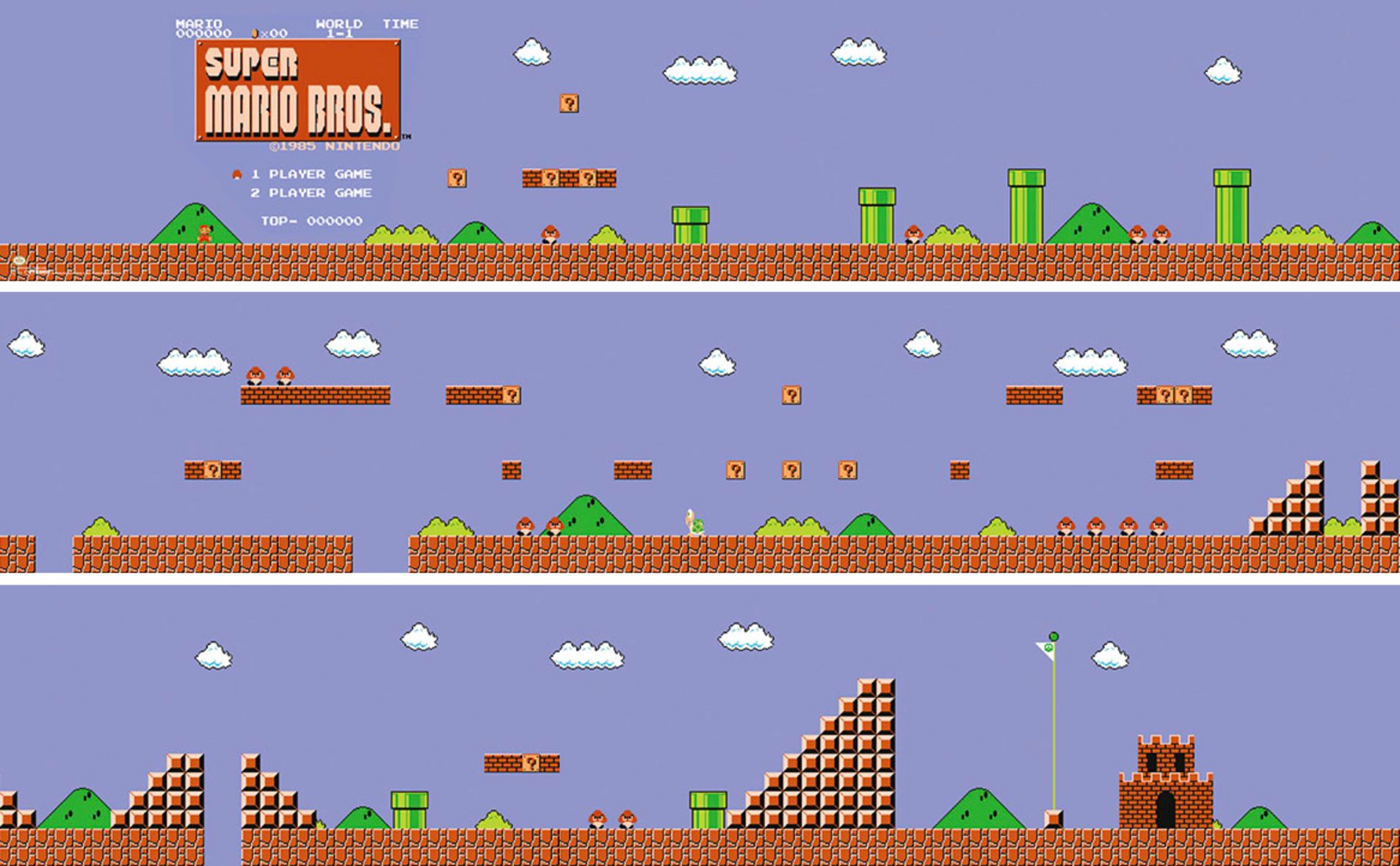 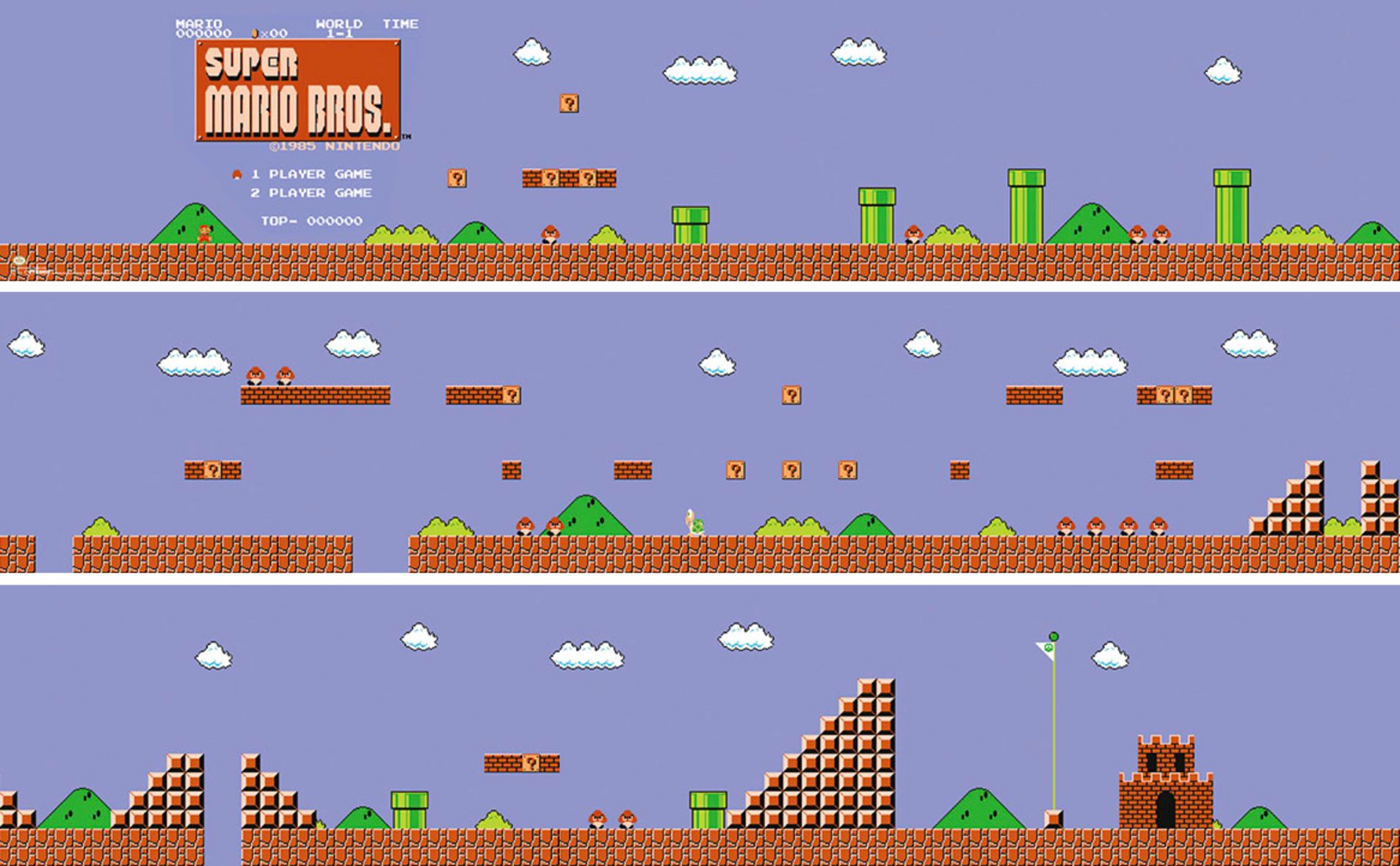 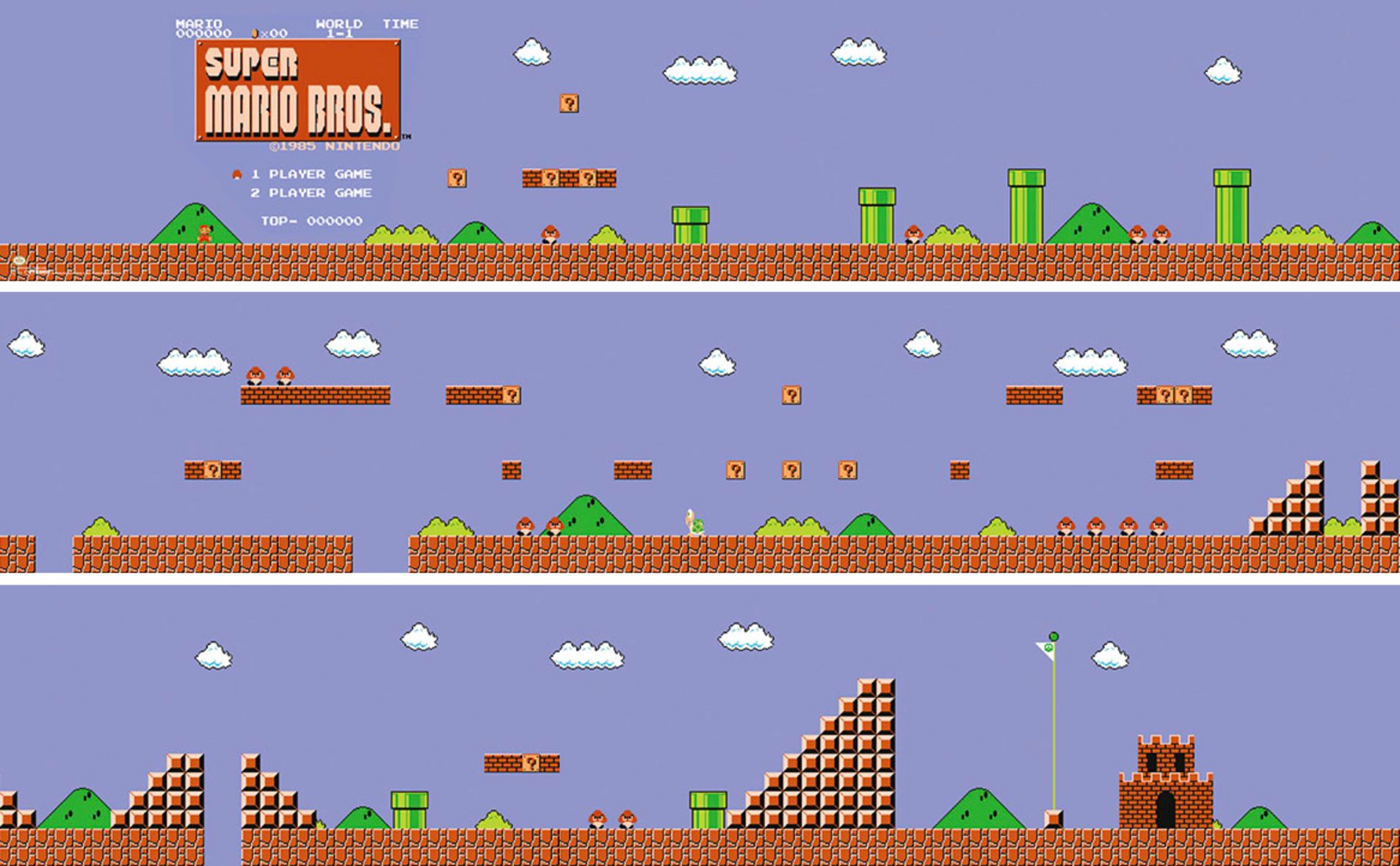 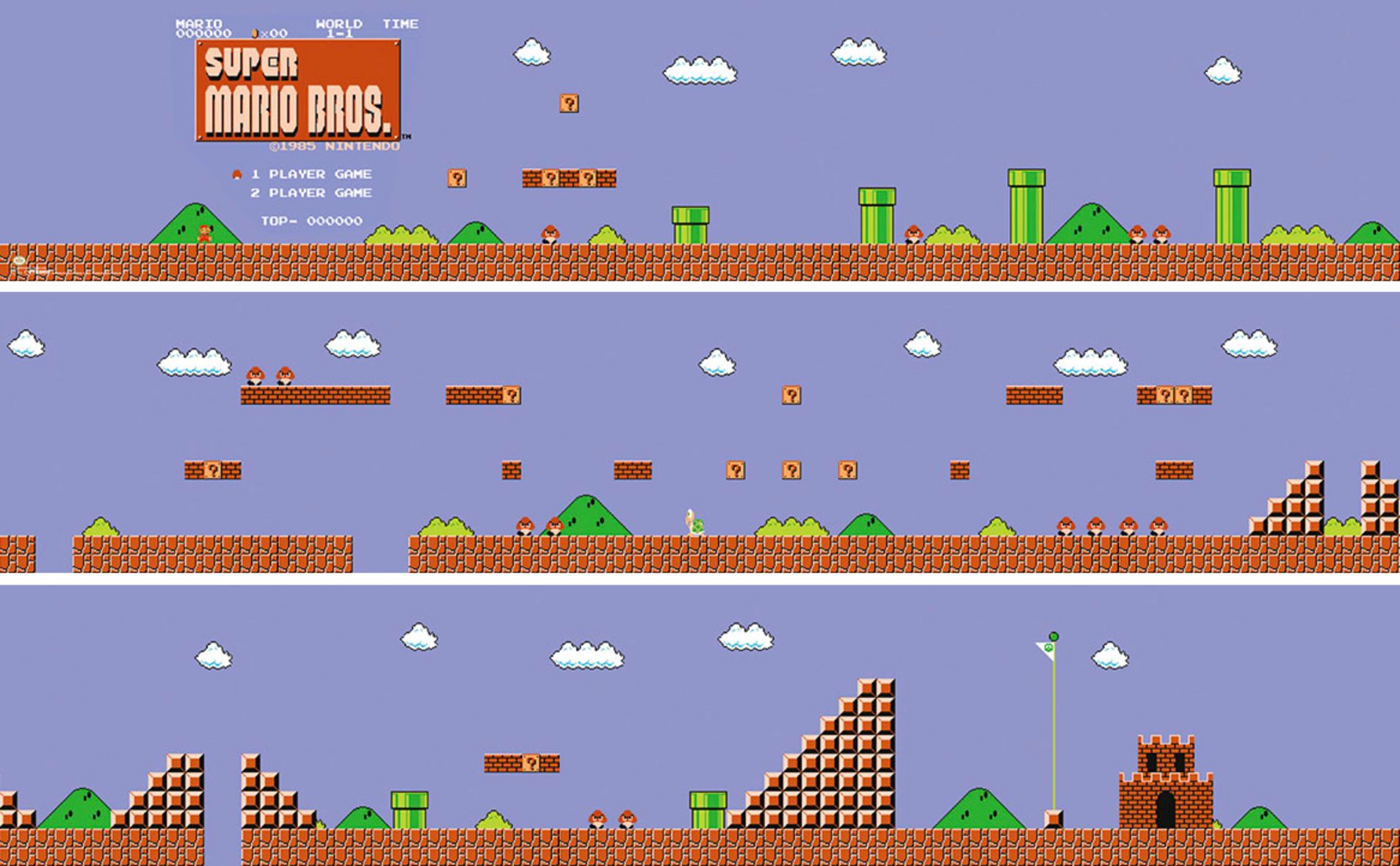 What commands do we need?
Why didn’t he jump twice?
Right + Jump = Rump
What new commands do we need?
How can we get the first mushroom?
What other new commands do we need?
What more commands do we need?
2 hours later…
The Sentences Computers Can’t Understand, But Humans Can.
https://www.youtube.com/watch?v=m3vIEKWrP9Q